Estudando para o Enem de forma invertida
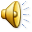 E.E.E.F.M PROFª Filomena Quitiba
Nome: Cinthia Faccion da Silva
Professor: Lucas Xavier
FORÇA DO ATRITO
ENEM 2012 QUESTÃO 52
MAPA CONCEITUAL
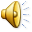 Comp. Habilidades
H20 - Utilizar leis físicas para interpretar processos naturais e tecnológicos que envolvem trocas de calor, mudanças de pressão e densidade ou interações físicas que provoquem movimentos de objetos.
O que é a força do atrito?
O atrito é um tipo de força que está presente quando duas superfícies entram em contato. Quando caminhamos, empurramos o chão para trás e o atrito existente entre nossos pés e a superfície é o responsável por nos impulsionar para frente. Ao esfregar as mãos, pode-se sentir calor por causa do atrito gerado com o movimento. As forças de atrito podem ser opostas aos movimentos, dificultando-os, ou a favor dos movimentos, quando facilitam a sua execução.
Determinação da força de atrito
A força de atrito é determinada a partir da força Normal e de uma grandeza denominada de coeficiente de atrito (μ). A Normal é uma força que atua verticalmente e para cima sobre todo objeto depositado em uma superfície. Já o coeficiente de atrito é uma grandeza adimensional que caracteriza a superfície que abriga o objeto. Quanto maior o valor dessa grandeza, maior será a resistência gerada pela superfície sobre o objeto e vice-versa. Por definição, a força de atrito pode ser mensurada a partir do produto da Normal pelo coeficiente de atrito:
FAT = μ.N
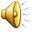 Dependendo da superfície e do corpo, há dois tipos de força atrito: atrito estático e o atrito dinâmico.  

Atrito Estático
       Ocorre quando os dois corpos permanecem imóveis, ou seja, quando não há deslizamento, gerando uma maior força de atrito, por exemplo, empurrar uma pedra muito pesada. 

Atrito Dinâmico
        Também chamado de atrito cinético, o atrito dinâmico ocorre quando a força do atrito estático for superada, de modo que os dois corpos entram em movimento, gerando, assim, uma menor força de atrito, por exemplo, empurrar a pedra depois que ela entrou em movimento.
Questão 52-2012
Os freios ABS são uma importante medida de segurança no trânsito, os quais funcionam para impedir o travamento das rodas do carro quando o sistema de freios é acionado, liberando as rodas quando estão no limiar do desliza mento. Quando as rodas travam, a força de frenagem é governada pelo atrito cinético. As representações esquemáticas da força de atrito fat entre os pneus e a pista, em função da pressão p aplicada no pedal de freio, para carros sem ABS e com ABS, respectivamente, são:
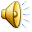 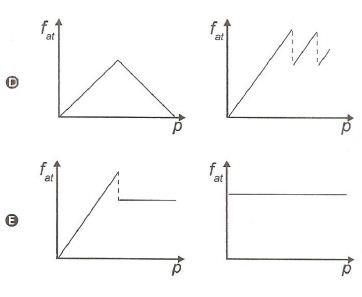 Resolução
De acordo com o enunciado, devemos entender que no gráfico para o carro sem freio ABS, a força de atrito aumentará gradativamente conforme é pressionado o pedal do freio até que se atinja o limiar do deslizamento. Logo após as rodas começam a deslizar, e nesse momento a força de atrito diminui ligeiramente e permanece constante. Por essa simples análise é possível eliminarmos as alternativas B, C e D. Restando agora apenas as alternativas A e E.
No gráfico para o carro com freio ABS, a força aumenta gradativamente conforme se pressiona o pedal do freio, até certo limite, em seguida antes que as rodas iniciem o deslizamento, o sistema eletrônico “libera a roda”, o que impossibilita o deslizamento das rodas. Posteriormente, aumenta-se a força de atrito até o limite e antes que inicie o deslizamento, o sistema volta a liberar a roda, e assim continuamente, até o carro parar e sem derrapar.
Ao fazer essa análise, de imediato, eliminamos a alternativa E, pois nela a força de atrito é constante, o que não é verdade. A qualidade do freio ABS está associada à sensibilidade de se aproveitar ao máximo a maior força de atrito possível. Logo, concluímos que o melhor gráfico representativo da força de atrito pela pressão aplicada ao pedal do freio para o sistema sem e com ABS é a alternativa A.
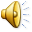